Board of Finance

Stamford Enterprise Resource Planning Project Update

February 10, 2022
Innovating Since 1641
Agenda
Discuss progress-to-date
Review decisions-to-date
Review Open Issues and Risks
City of Stamford ERP Project
Progress-to-date
City of Stamford ERP Project
Nov 2021 – Feb 2022
Jan 2022 – Aug 2022
Apr 2022 – Dec 2022
Nov 2022 – Jan 2023
Jan 2023 – Feb 2023
Project Management
Organizational Readiness
Calibrate
Configure
Validate
Transition
Realization
Focus
System Orientation
Business Process Discussion
Requirements
Confirmation and Traceability Matrix
Identify Conversion and Integration Data



Stamford Begins:
Gathering Conversion Data
Evaluating Business Processes
Chart of Accounts Redesign
Focus
Build Data Conversions and Interfaces
Configure System Business Processes
Configure User Profiles



Stamford Reviews and Approves:
System Configuration and Data Values
Focus
Run Data Conversions and Interfaces
Develop Reports
End-to-End Process Validation
Develop Training Materials



Stamford Executes:
Business Process Test Scripts
Updates Training Materials Based on Testing
Focus
Validate Production System Configuration
Run Data Conversions and Activate Interfaces
Turn on User Access
End-to-End Process Validation
Full Review and Approval
Go –live!

Stamford Prepares:
Train End Users
Validate Conversion and Interface Data
Start Daily Use of Oracle Cloud ERP
Focus
User and System Support
Completion of Knowledge Transfer
Quality Review
Consultants Onsite and Remote




Stamford Conducts Business:
Day-to-Day Operations with Support From Sierra-Cedar
City of Stamford ERP Project Timeline
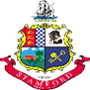 NOV 21
DEC 21
JAN 22
FEB 22
MAR 22
APR 22
MAY 22
JUN 22
JUL 22
AUG 22
SEP 22
OCT 22
NOV 22
DEC 22
JAN 23
FEB 23
Project Management
Organizational Readiness and Communications
Calibrate
44 of 44 
Design 
Workshops 
Completed
Configure
Go-live
Today
Validate
Transition
Realization
Monthly Project Status Summary: January 2022
Overall Project Status:
G
G
G
G
G
City of Stamford ERP Project
ERP Cloud Functional Component Progress
Risks
Supporting Activities
Issues
Rollout 1 Deliverables
No risks reported as of this period.
Develop upcoming design workshop materials
Conducted workshops
Payables
HCM to support ERP
Updates to RTM
Total requirements - 989
Evaluated - 456
D6 Requirements Traceability Matrix
No issues reported as of this period.
City of Stamford ERP Project
High Level Timeline
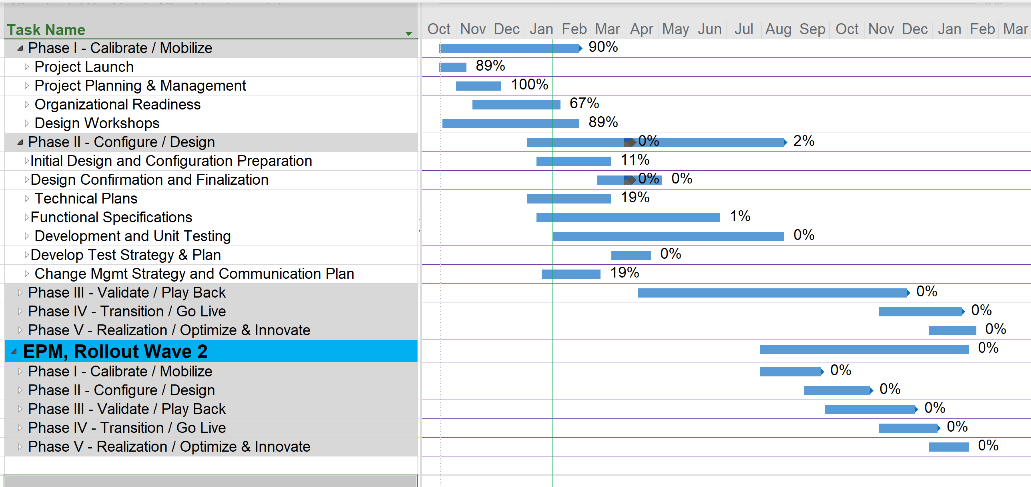 City of Stamford ERP Project
Decisions-to-date
City of Stamford ERP Project
Key Configuration Decisions
City of Stamford ERP Project
Risks and issues
City of Stamford ERP Project
Key Risks and Issues
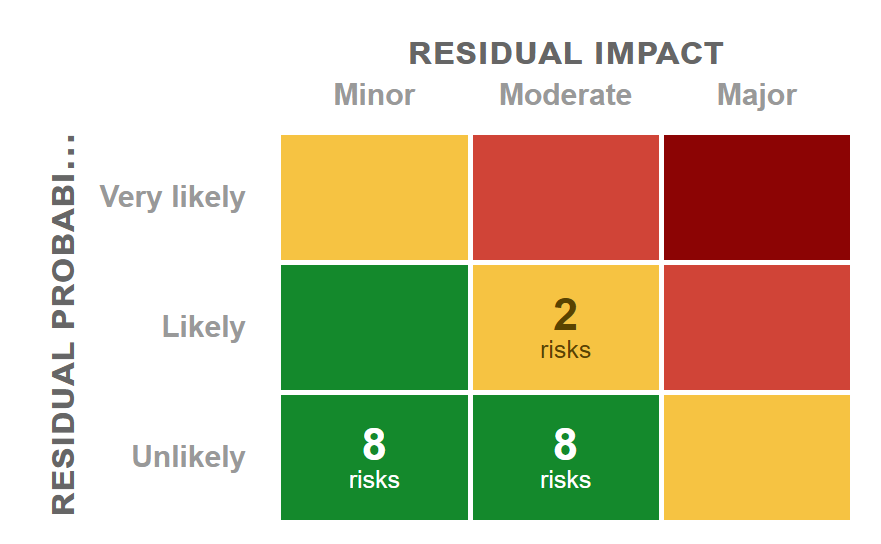 City of Stamford ERP Project
Questions and Discussion
City of Stamford ERP Project